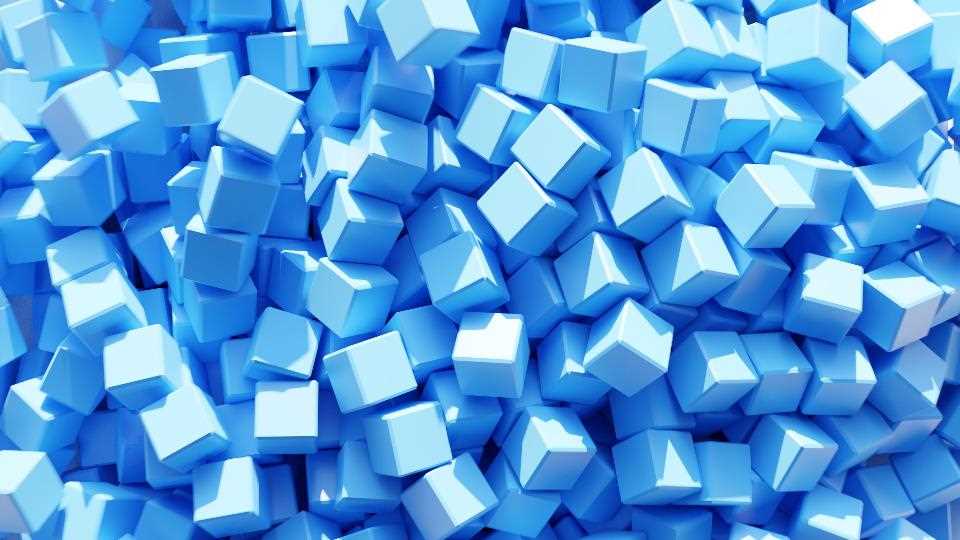 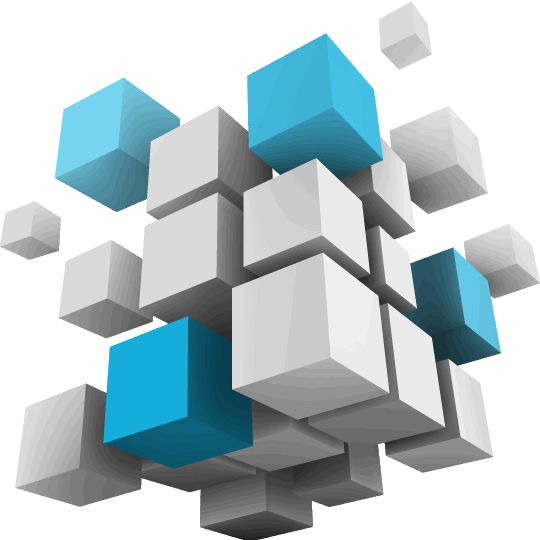 CUBES
Free Template
Here is where your infographic begins
slidesppt.net
[Speaker Notes: slidesppt.net]
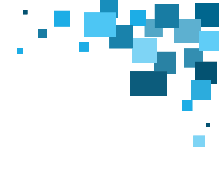 AGENDA STYLE
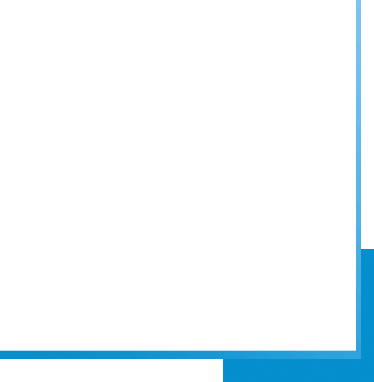 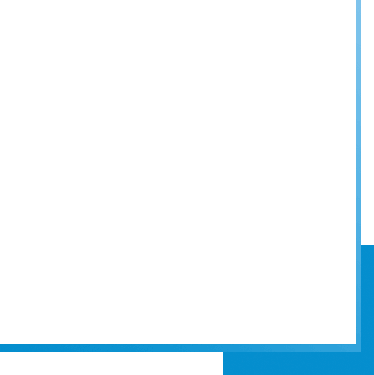 01
Contents
Get a modern PowerPoint  Presentation that is beautifully designed. I hope and I believe that this Template will your Time.
02
Contents
Get a modern PowerPoint  Presentation that is beautifully designed. I hope and I believe that this Template will your Time.
03
Contents
Get a modern PowerPoint  Presentation that is beautifully designed. I hope and I believe that this Template will your Time.
04
Contents
Get a modern PowerPoint  Presentation that is beautifully designed. I hope and I believe that this Template will your Time.
3D CUBE DIAGRAMS
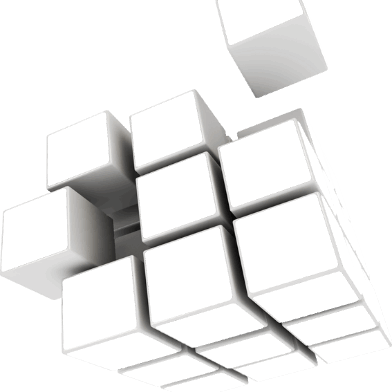 30%
Venus has a beautiful name and is the second planet from the Sun
20%
Saturn is composed of hydrogen and helium and it’s the ringed one
10%
Mercury is the closest planet to the Sun and the smallest one
[Speaker Notes: slidesppt.net]
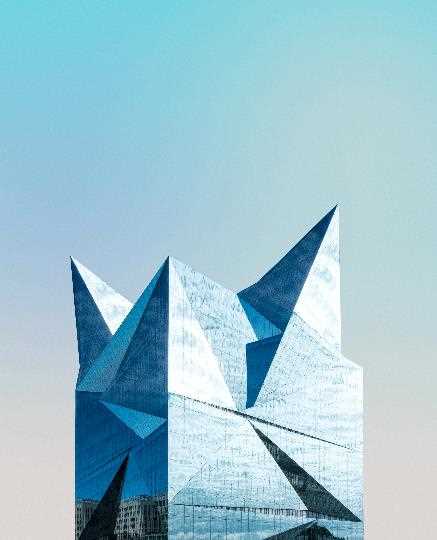 Simple PowerPoint Presentation
Get a modern PowerPoint  Presentation that is beautifully designed. I hope and I believe that this Template will your Time, Money and Reputation. Easy to change colors, photos and Text.
Awesome Presentation
with
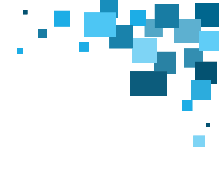 3D CUBE DIAGRAMS
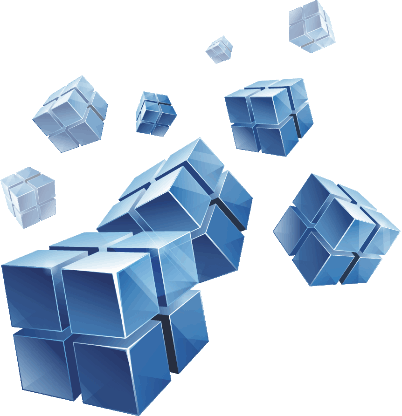 MERCURY
MARS
Mars is actually a cold place. It’s full of iron oxide dust
Mercury is the closest planet to the Sun and the smallest one
SATURN
JUPITER
Saturn is composed of hydrogen and helium and is the ringed one
Jupiter is a gas giant and the biggest planet in the Solar System
NEPTUNE
VENUS
Venus has a beautiful name and is the second planet from the Sun
Neptune is the farthest planet from the Sun and the fourth-largest one
[Speaker Notes: slidesppt.net]
3D CUBE DIAGRAMS
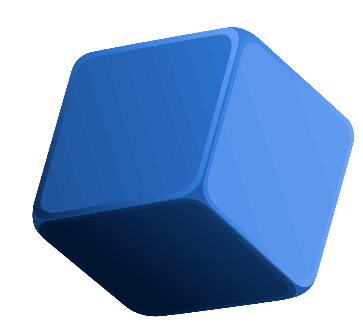 MERCURY
MARS
Mars is actually a cold place. It’s full of iron oxide dust
Mercury is the closest planet to the Sun and the smallest one
SATURN
JUPITER
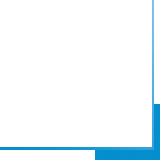 Saturn is composed of hydrogen and helium and is the ringed one
Jupiter is a gas giant and the biggest planet in the Solar System
3D CUBE DIAGRAMS
SATURN
MARS
JUPITER
MERCURY
Mars is actually a cold place. It’s full of iron oxide dust
Saturn is composed of hydrogen and helium and is the ringed one
Jupiter is a gas giant and the biggest planet in the Solar System
Mercury is the closest planet to the Sun and the smallest one
[Speaker Notes: slidesppt.net]
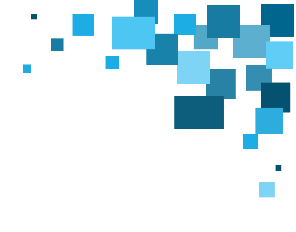 Enter a title here
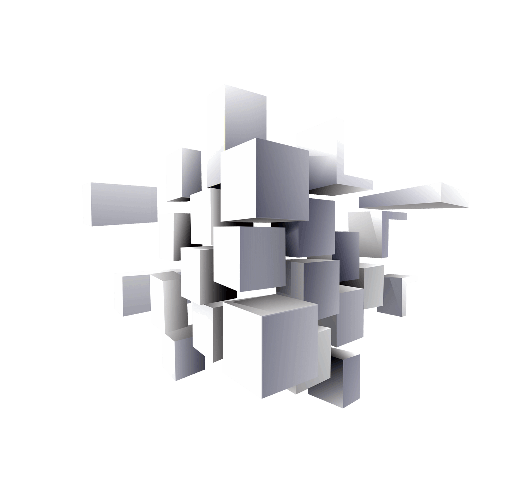 MERCURY
JUPITER
Mercury is the closest planet to the Sun and the smallest one
Jupiter is a gas giant and the biggest planet in the Solar System
SATURN
MARS
Saturn is composed of hydrogen and helium and is the ringed one
Mars is actually a cold place. It’s full of iron oxide dust
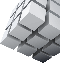 Enter a title here
Title text preset
This part of the content is displayed as a text layout placeholder (recommended to use the theme font)
Title text preset
Title text preset
This part of the content is displayed as a text layout placeholder (recommended to use the theme font)
This part of the content is displayed as a text layout placeholder (recommended to use the theme font)
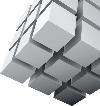 Title text preset
Title text preset
This part of the content is displayed as a text layout placeholder (recommended to use the theme font)
This part of the content is displayed as a text layout placeholder (recommended to use the theme font)
[Speaker Notes: slidesppt.net]
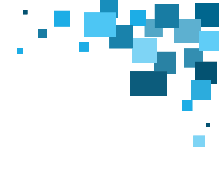 3D CUBE DIAGRAMS
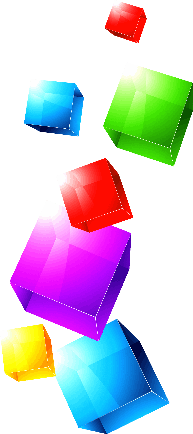 VENUS
Venus has a beautiful name and is the second planet from the Sun
JUPITER
Jupiter is a gas giant and the biggest planet in the Solar System
SATURN
Saturn is composed of hydrogen and helium and it’s the ringed one
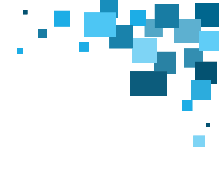 MERCURY
Mercury is the closest planet to the Sun and the smallest one
[Speaker Notes: slidesppt.net]
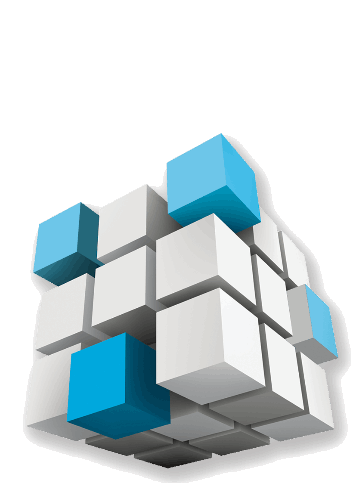 3D CUBE DIAGRAMS
MERCURY
Mercury is the closest planet to the Sun and the smallest one
JUPITER
Jupiter is a gas giant and the biggest planet in the Solar System
SATURN
Saturn is composed of hydrogen and helium and is the ringed one
[Speaker Notes: slidesppt.net]
3D CUBE DIAGRAMS
45%
30%
Mars
Venus
Mars is actually a cold place. It’s full of iron oxide dust
Venus has a beautiful name and is the second planet from the Sun
15%
10%
Saturn
Mercury
Saturn is composed of hydrogen and helium and it’s the ringed one
Mercury is the closest planet to the Sun and the smallest one
[Speaker Notes: slidesppt.net]
3D CUBE DIAGRAMS
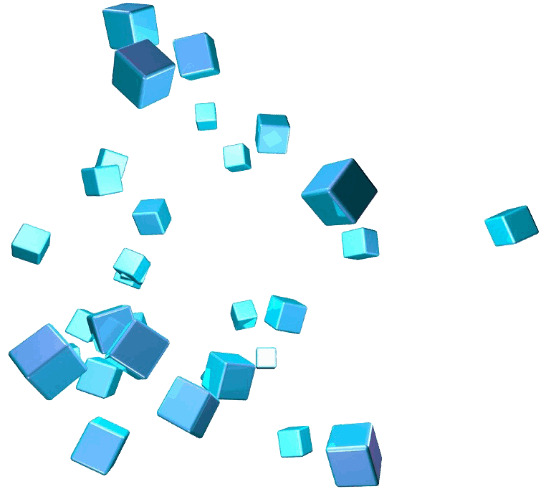 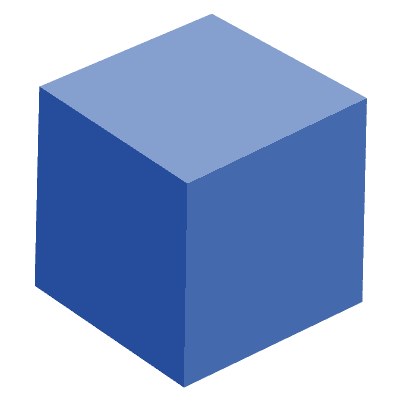 01
Mars is the red planet and is actually a cold place. The surface is full of iron
Saturn is a massive ball made mostly of hydrogen and helium.
02
Jupiter is the massive planet .It's a stormy mass of raging gas and metallic hydrogen
03
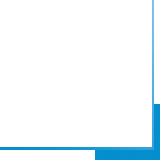 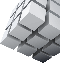 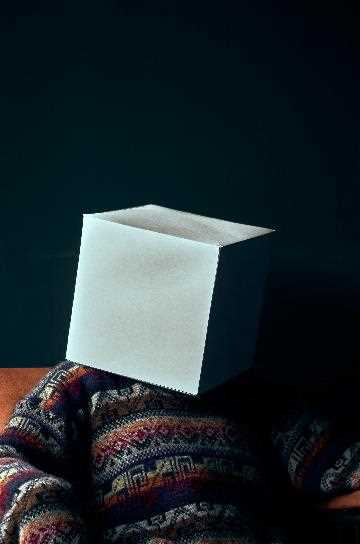 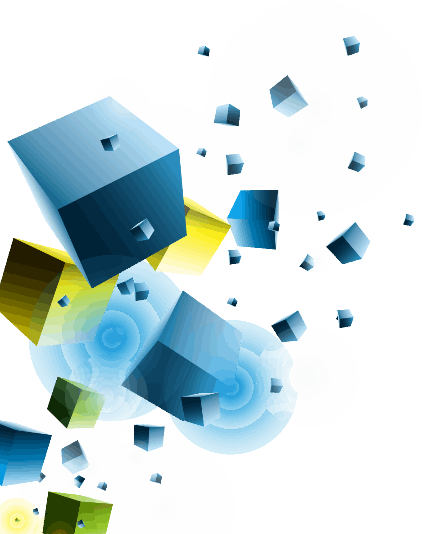 3D CUBE DIAGRAMS
JUPITER
Jupiter is a gas giant and the biggest planet in the Solar System
MERCURY
Mercury is the closest planet to the Sun and the smallest one
SATURN
Saturn is composed of hydrogen and helium and is the ringed one
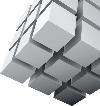 [Speaker Notes: slidesppt.net]
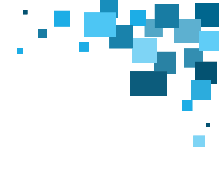 3D CUBE DIAGRAMS
VENUS
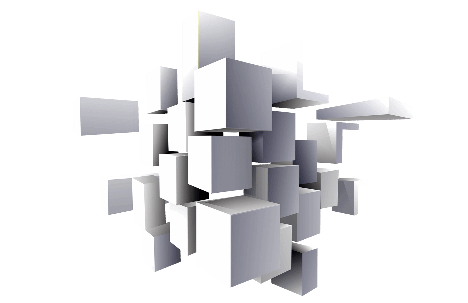 Venus has a beautiful name and is the second planet from the Sun
JUPITER
Jupiter is a gas giant and the biggest planet in the Solar System
SATURN
Saturn is composed of hydrogen and helium and it’s the ringed one
MERCURY
Mercury is the closest planet to the Sun and the smallest one
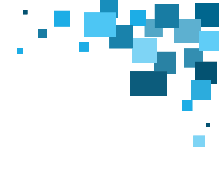 3D CUBE DIAGRAMS
10%
30%
NEPTUNE
MARS
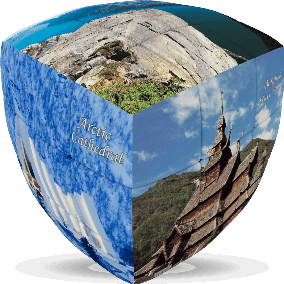 Neptune is the farthest planet from the Sun and the fourth-largest one
Mars is the red planet and is actually a cold place
60%
40%
VENUS
JUPITER
Venus has a beautiful name and is the second planet from the Sun
Jupiter is a gas giant and the biggest planet in the Solar System
20%
50%
SATURN
MERCURY
Saturn is composed of hydrogen and helium and it’s the ringed one
Mercury is the closest planet to the Sun and the smallest one
[Speaker Notes: slidesppt.net]
3D CUBE DIAGRAMS
B
D
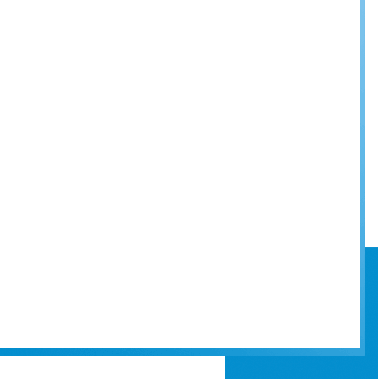 A
C
MERCURY
SATURN
MARS
JUPITER
Mercury is the closest planet to the Sun and the smallest one
Saturn is composed of hydrogen and helium and is the ringed one
Mars is actually a cold place. It’s full of iron oxide dust
Jupiter is a gas giant and the biggest planet in the Solar System
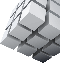 3D CUBE DIAGRAMS
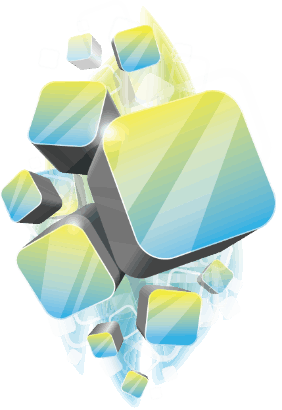 VENUS
Venus has a beautiful name and is the second planet from the Sun
JUPITER
Jupiter is a gas giant and the biggest planet in the Solar System
MERCURY
Mercury is the closest planet to the Sun and the smallest one
SATURN
Saturn is composed of hydrogen and helium and it’s the ringed one
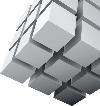 [Speaker Notes: slidesppt.net]
3D CUBE DIAGRAMS
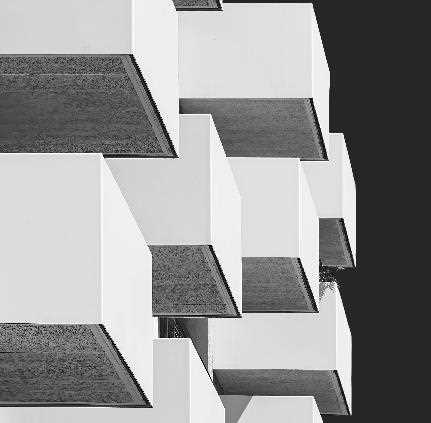 Saturn is composed of hydrogen and helium and it’s the ringed one
127
Jupiter is a gas giant and the biggest planet in the Solar System
234
Mercury is the closest planet to the Sun and the smallest one
130
Venus has a beautiful name and is the second planet from the Sun
236
3D CUBE DIAGRAMS
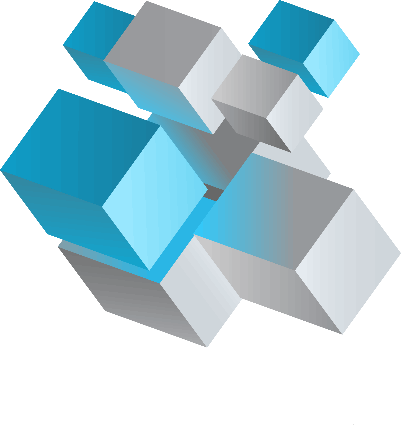 VENUS
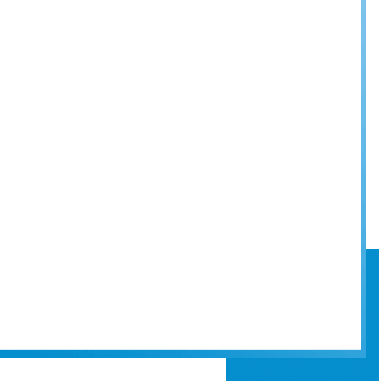 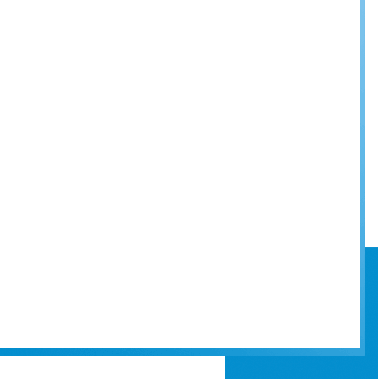 Venus has a beautiful name and is the second planet from the Sun
MERCURY
Mercury is the closest planet to the Sun and the smallest one
SATURN
Saturn is composed of hydrogen and helium and it’s the ringed one
[Speaker Notes: slidesppt.net]
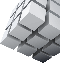 3D CUBE DIAGRAMS
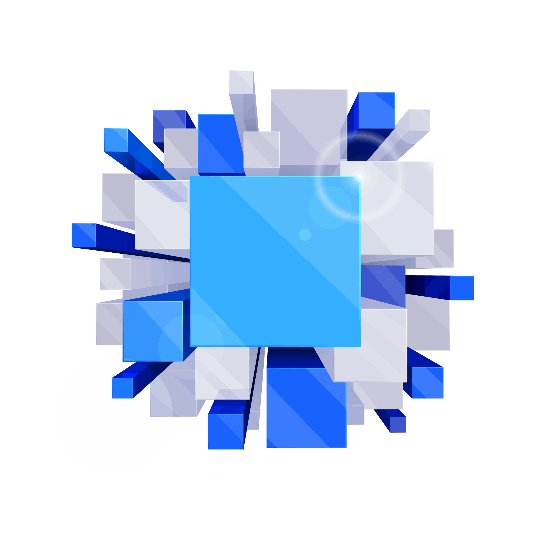 VENUS
MERCURY
Venus has a beautiful name and is the second planet from the Sun
Mercury is the closest planet to the Sun and the smallest one
SATURN
JUPITER
Saturn is composed of hydrogen and helium and it’s the ringed one
Jupiter is a gas giant and the biggest planet in the Solar System
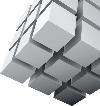 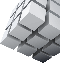 Modern Portfolio Presentation
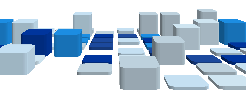 PowerPoint Presentation
Get a modern PowerPoint  Presentation that is beautifully designed.
You can simply impress your audience and add a unique zing and appeal to your Presentations. Easy to change colors, photos and Text. Get a modern PowerPoint  Presentation that is beautifully designed. I hope and I believe that this Template will your Time, Money and Reputation. You can simply impress your audience and add a unique zing and appeal to your Presentations.
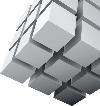 Modern PowerPoint Presentation
[Speaker Notes: slidesppt.net]
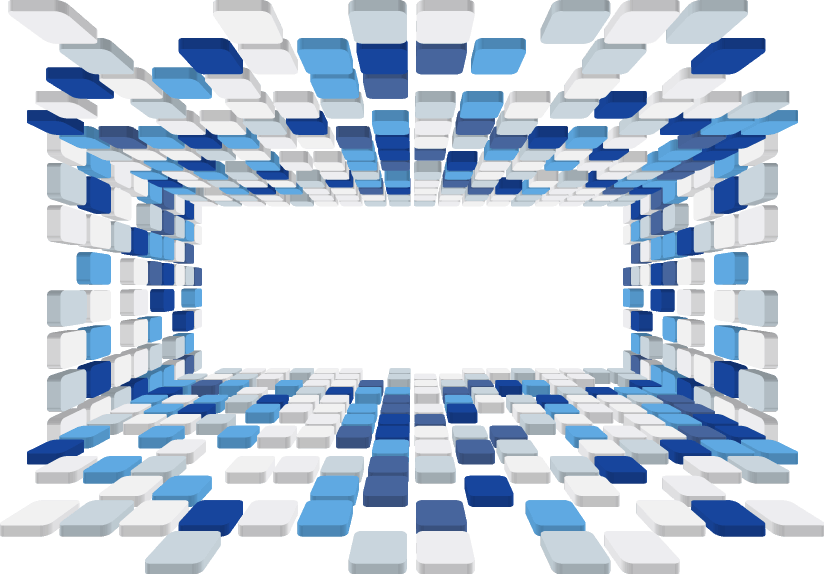 THANK YOU
This part of the content is displayed as a text layout placeholder (recommended to use the theme font)
[Speaker Notes: slidesppt.net]
Instructions for use
In order to use this template, you must credit Slidesppt by keeping the thank you slide.
What you are allowed to do :
Use our templates for personal or educational presentations or printouts.
Edit and customize our templates for your own needs.
Link a page to a presentation template on your website or blog.
What you are not allowed to do :
Republish or redistribute our presentation templates, offline or online and even for free.
Offer Slidesppt templates (or a modified version of this Slidesppt Template) or include it in a database or any other product or service that offers downloadable images, icons or templates that may be subject to distribution or resale.
Useful links :
What you are allowed and not allowed to do: https://www.slidesppt.net/what-you-can-and-cannot-do-with-our-templates/ 
Frequently Asked Questions: https://www.slidesppt.net/frequently-asked-questions/ 
Tutorials and Tips: https://www.slidesppt.net/tutorials-and-tips/
FUENTE
ELABORADO POR : slidesppt.net
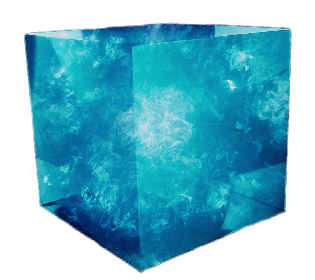 IMAGES :
unsplash.com
pexels.com
pngwing.com
FONTS :
Agency FB
TT Norms Bold
Calisto MT
slidesppt.net
[Speaker Notes: slidesppt.net]
RESOURSES
[Speaker Notes: slidesppt.net]
Fully Editable Icon Sets: A
[Speaker Notes: slidesppt.net]
Fully Editable Icon Sets: B
[Speaker Notes: slidesppt.net]
Fully Editable Icon Sets: C
[Speaker Notes: slidesppt.net]
Presentation template by
Slidesppt.net
You are free to use this presentation for educational, personal and work purposes under Creative Commons Attribution License. But, keep the credits slide or mention Slidesppt in your presentation. Visit slidesppt.net